CS 425 / ECE 428 
Distributed Systems
Fall 2024
Aishwarya Ganesan
w/ Indranil Gupta (Indy)
Lecture 24 B: Consistency Models
All slides © IG/AG
Consistency Models
Contract between distributed system and application
Dictates what results can the system return for operations	
Concurrent reads and writes by clients on replicas
Depending on how operations are performed, guarantees offered by the distributed system differ
Consistency model dictates what is permissible
System developers – design/optimize system to meet contract
Application developers – need to understand what contract is for application correctness
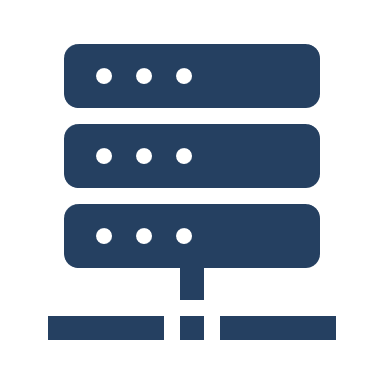 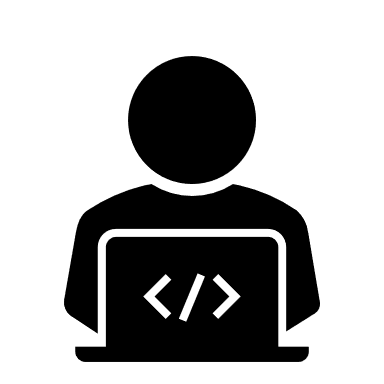 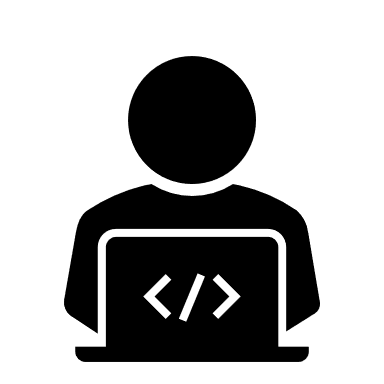 clients
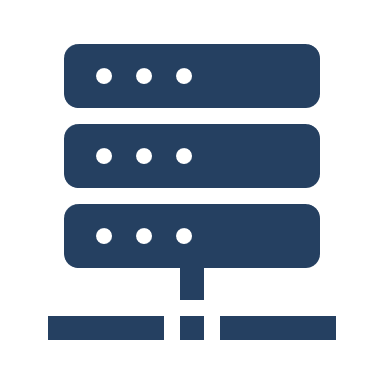 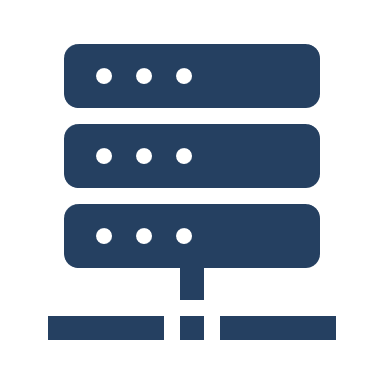 system
2
Consistency Spectrum
Faster reads and writes
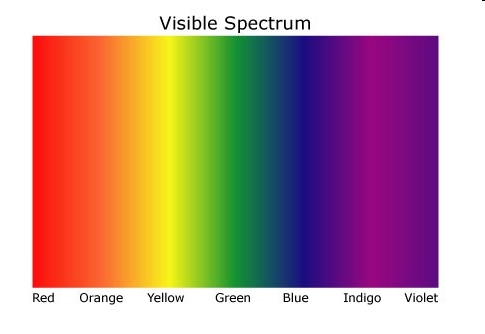 More consistency
Strong 
(e.g., Linearizability,
Sequential)
Eventual
3
Spectrum Ends: Eventual Consistency
Cassandra offers Eventual Consistency
originally from Amazon’s Dynamo and LinkedIn’s Voldemort
If writes to a key stop, all replicas of key will converge
Reads might see any previous write
weak guarantee
More performant – allows concurrent writes 
More availability – disconnected operation
Need to resolve conflicts between multiple object versions
Cassandra – latest timestamp wins
resp
req
W(x=1)
C1
W(x=2)
C2
R(x)=0
C3
R(x)=0
C4
4
Spectrum Ends: Strong Consistency
Linearizability [Herlihy and Wing]
Strong consistency (the C in CAP)
Intuitively, each operation by a client is visible instantaneously to other clients
instantaneously in real time
All operations are totally ordered in a way that respects         real-time order of operations
if A completes before B begins, A ordered before B
what if A and B are concurrent? 
order in a way such that total order is a valid sequential one
Appears to be a single machine (one-copy semantics)
Trades off performance and availability
W(x=1)
C1
W(x=2)
C2
R(x)
1
2
C3
R(x)
2
1
?
C4
5
Spectrum Ends: Strong Consistency Models II
Sequential Consistency (Lamport):
"... the result of any execution is the same as if the operations of all the processors were executed in some sequential order, and the operations of each individual processor appear in this sequence in the order specified by its program."
All operations are totally ordered 
total order respects local order of operations at clients
Sequential vs linearizability?
sequential is weaker than linearizability (can have stale reads)
but strong compared to many models
W(x=1)
C1
W(x=2)
C2
R(x)
2
1
0
C3
0/1/2
R(x)
1
?
?
C4
W(x=1)
R(y)
C1
Must be 1 and 
never 0
W(y=1)
R(x)
C2
6
Consistency Spectrum
Faster reads and writes
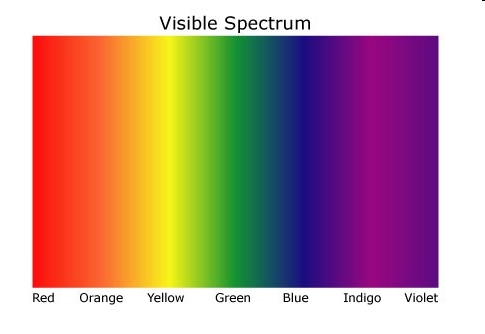 Linearizable
Sequential
Eventual
More consistency
Linearizability is easy to program against, but can lead to low performance/availability
Eventual consistency is performant and leads to high availability, but hard to program against
There is a variety of options in-between
7
Causal Consistency
No total order of operations
Available under partitions
Avoids many inconsistencies that happen with eventual 
Operations must respect partial order based on information flow or causality  
Operations from same client are causally related
If client C1 does a write and a read at client C2 sees it, then these ops are causally related
Transitive
Causality, not messages
W(x=1)
C1
W(y=1)
R(x)1
C2
R(x) 

may return 0 or 1
R(x)  

must 
return 1
R(y)1
C3
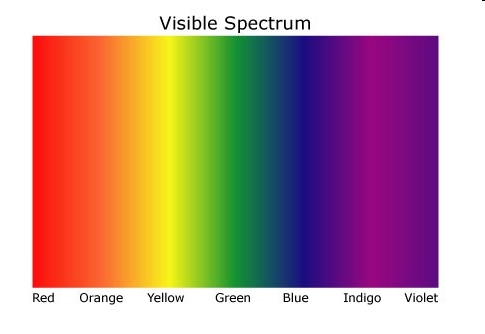 8
Linearizable
Sequential
Eventual
Causal
Session-based Consistency Models [Terry et al. 1994]
Monotonic reads (MR) – intuitively, reads cannot go back in time
	if a client issues read R1 and then R2, R2 must at least observe the state as of R1
Monotonic writes (MW) – if a client issues write W1 and then W2, clients must see W1 before W2
Read my writes (RMW) – if a client issues W1 and then R1, R1 must see the effects of W1


All these models are available in the presence of partitions
MR
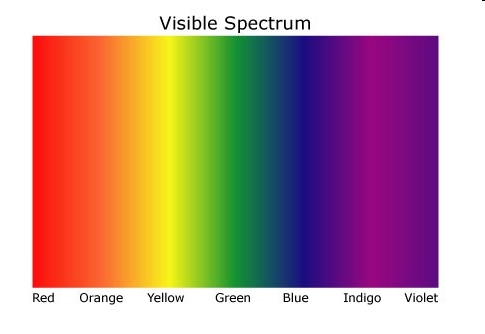 MW
Linearizable
Sequential
Eventual
Causal
9
RMW
Newer Consistency Models
CRDTs (Commutative Replicated Data Types): Data structures for which commutated writes give same result [INRIA, France]
E.g., value == int, and only op allowed is +1
Guaranteed to eventually converge
Effectively, servers don’t need to worry about consistency and conflict resolution

Red-blue Consistency: Rewrite client transactions to separate ops into red ops vs. blue ops [MPI-SWS Germany and others]
Blue ops can be executed (commutated) in any order across DCs
Red ops need to be executed in the same order at each DC
Composite model: blue ops are eventually consistent and red ops are strongly consistent
10
Newer Consistency Models (Contd.)
Bounded staleness
Guarantees that data lags at most by K versions or T time units
User or app can set K or T on reads


Probabilistically Bounded Staleness (PBS)
expected bounds on staleness with respect to both versions and time
SLA-style consistency predictions
11
The Consistency Spectrum
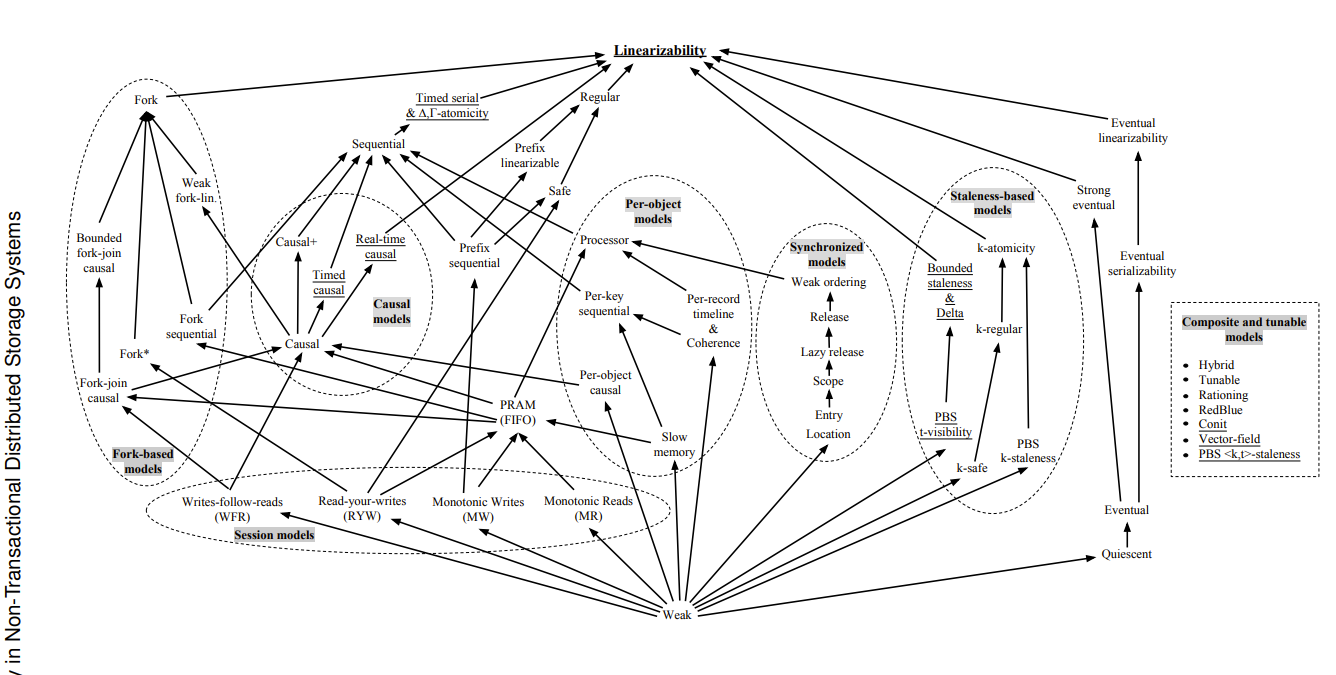 12
[1] Viotti and Vukolic 2016
Which Consistency Model should you use?
Use the lowest consistency model that is “correct” for your application
Gets you fastest availability
13